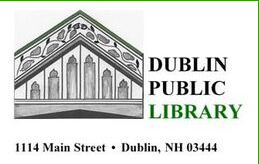 “Better Together”Dublin Public Library Strategy
Overview 
During the Winter of 2022, the Trustees engaged the community with a focus on the Library people would like 
Highlighted here is the process we took and “We Heard You”- what you told us through the surveys and listening sessions
Page 5 presents our strategy modeled after the American Library Association guidance and review of similar town’s strategies

Take a look and let us know what you think.
The Library is yours and we are committed to providing the best service possible
File- Strategy Fall 2022_final
The Library of the FutureEngaging Community Stakeholders
Simultaneous Forces Global Pandemic

Increased
Work From Home
Homeschooling

Rapid Town Growth
Get data  

Shifting Demographic

Enabling Technology
High Speed Fiber
Library Networks
Our Response to These Forces 
2022 Plan Kickoff- understand town wants and needs, survey other systems and associations 
Listening- Conducted focus groups and surveys to get specific feedback, interests and direction 
Strategic Plan V1.0-  with input from Library Board, Staff  and library association best frameworks 

This Fall- Dublin Feedback and Budget 
Stakeholder Listening Sessions – operational feedback, Library of the Future Strategy, initiative review and budget submission 
Future Library Tour /November “Did You Know”, goals, initiatives, and engagement 
2023 Budget Submission- submit best budget with understanding of value and direction
Dublin PublicLibrary
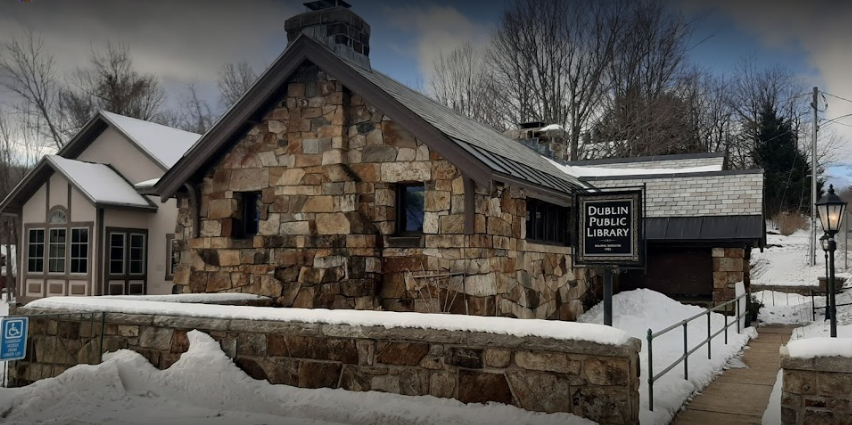 Built in 1901 in memory of Horace Putnam Farnham
2
“We Heard You” – Community Survey 2022Summarized Wants and Needs
Key Takeaways- Detailed Analysis Available*
Strategy Inputs
Reflects areas we should focus on- strengths and weaknesses 
Provides input to Purpose, Vision, Values, Strategic Priorities and Goals
Represents a “first cut” to be built upon with our Fall “listening sessions” 
Next Steps
Fall  Engagement- reviewing this document with:  Friends of the Library | Select Board | DubHub | Dublin Consolidated School 
2023 Budget Rationale- justification for our request and future requests
Library is Underutilized Asset- 65% of the residents a few times a year or once every few years 
“Library Leakage”- 54% of residents go to Keene, Peterborough and beyond. They pay fees to borrow books they can get in Dublin at no cost 
Purpose of DPL Visit- we support broad uses today
Children Thrive-  their programs draw most participation 
Adults Want More-  we need to reintroduce existing services and identify new ones
DPL Website- scored a 3.5/5 with uneven usage.  Provides opportunity to continue to make it the “first stop”
Better Together- Lifelong learning and other themes are shared with the DubHub.  Partnering provides opportunities to more broadly engage the 65%
3
* Detailed survey analysis, insights and opportunities are available
Strategy 101- Understanding the Building Blocks Maximizing Community Impact/Alignment
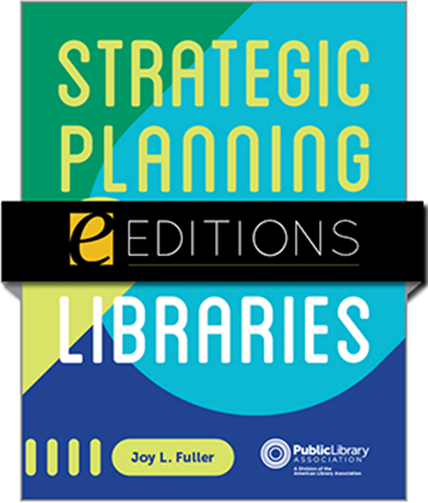 Purpose Verb Statement
Strategic Priorities
Derived from subcommittee working sessions and input from:

Strategic Planning for Public Libraries, American Library Association, 2021 

Top Seven Trends Influencing Libraries (STEEPED)
ALA Analysis – click here


Other library strategies driven by external consultants 
Jaffrey
Sunapee
Nashua
Why do we exist?
Who do we serve?
What we do?
Selected Initiatives
Vision
Future Aspirations
Identify specific programs 
Provide basis for feedback 
Refines how library operates
How we are going to operate to address communities hopes and dreams?
Goals
Operational Metrics
Values
Specific results  linked to  initiatives
Linked explicitly to Purpose and Vision 
Input for maximizing effectiveness
Shared principles that align with community
4
DPL Strategy on a PageTaking Engagement to Next Level
Strategic Foundation
Strategic Priorities- Proposed Top Initiatives
Purpose
Communicate library direction and services concisely using best channels
Advocate- broad direction 
Website- specific activities, dates and times: near real-time 
Newsletter- specific updates 
Facebook

Introduce innovative resources and services for all patrons
Propose - Invites community members to share their interests 
Design- develop programs that satisfy needs and engage further 
Deliver – offer virtual and on-site programs as needed
Assess- collect feedback and refine programs and 

Offer “Anytime Anywhere Access”/Always Open deliver  targeted content virtually via high-speed fiber
Website as the first stop 
Library for the second stop 

Optimize Experience (new and historic) for programs, patrons, and community members 

Best Resources- Great place to work- promote staff development for personal growth while best-serving patrons
Offer all residents a center for lifelong learning, programs and information when and where needed
Vision
To be a welcoming part of the community. To provide access to information and ideas to:  learn, discover, create and connect
Values
Access
Equity
Openness
5